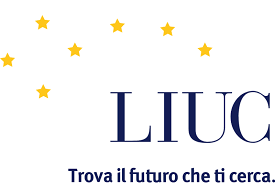 RA 5 Income taxes
Company__________
Accounting Policy for income taxes
A 86045 Accounting and Financial Reporting
1
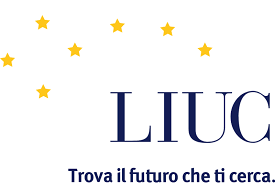 RA 5 Income taxes
Company_________
Effective tax rate




Reasons why this is different from the statutory tax rate
A 86045 Accounting and Financial Reporting
2